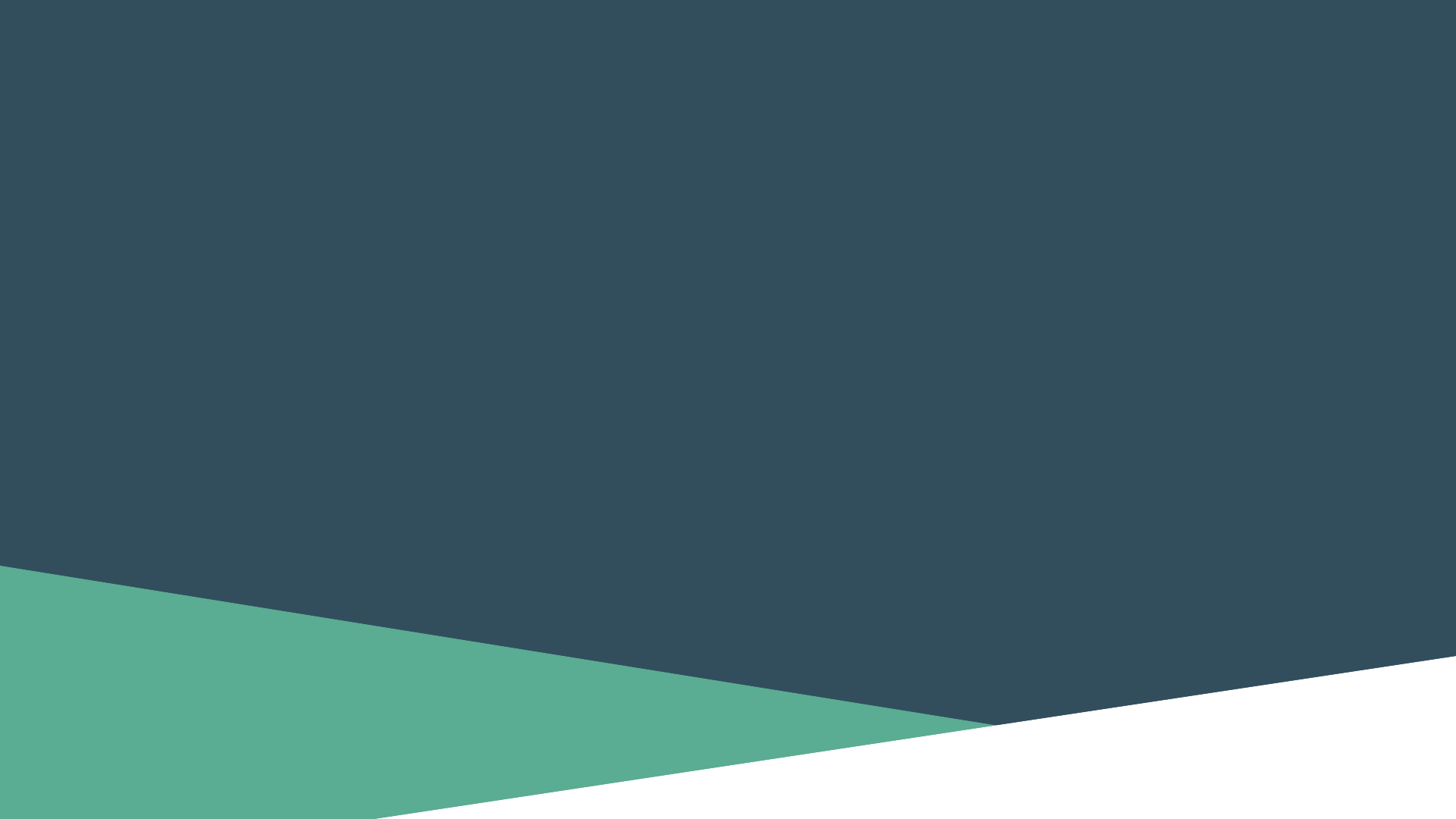 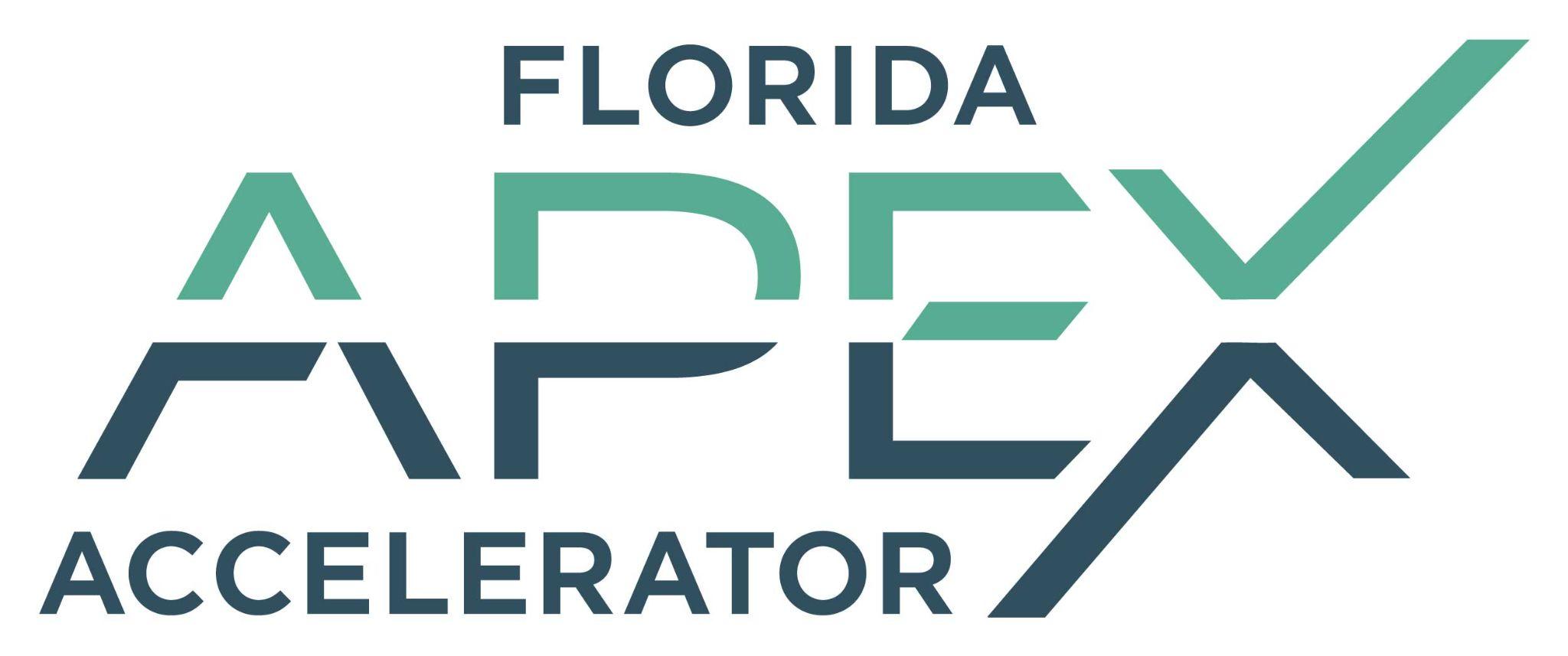 Florida APEX Accelerator
Presentation Template
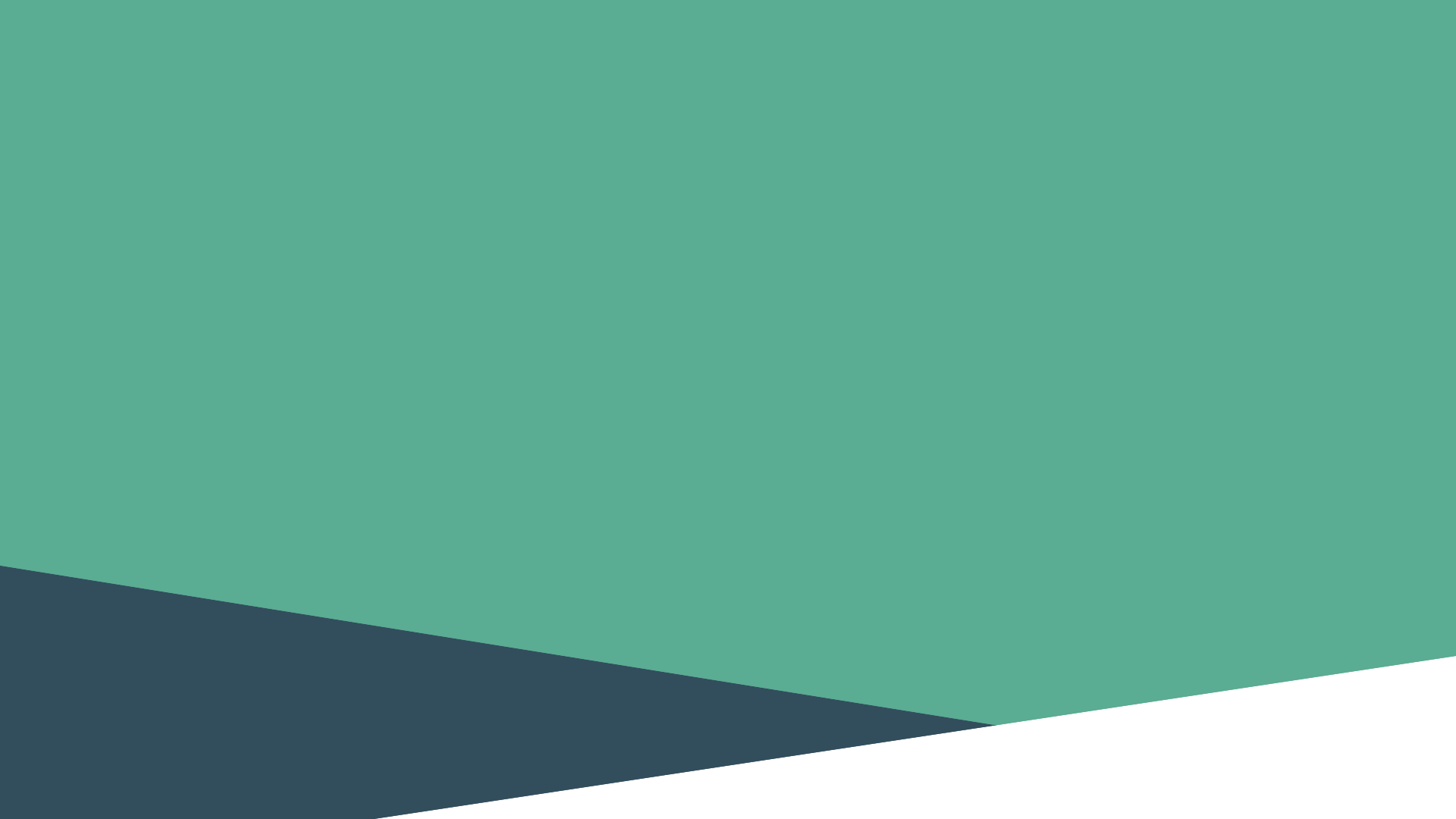 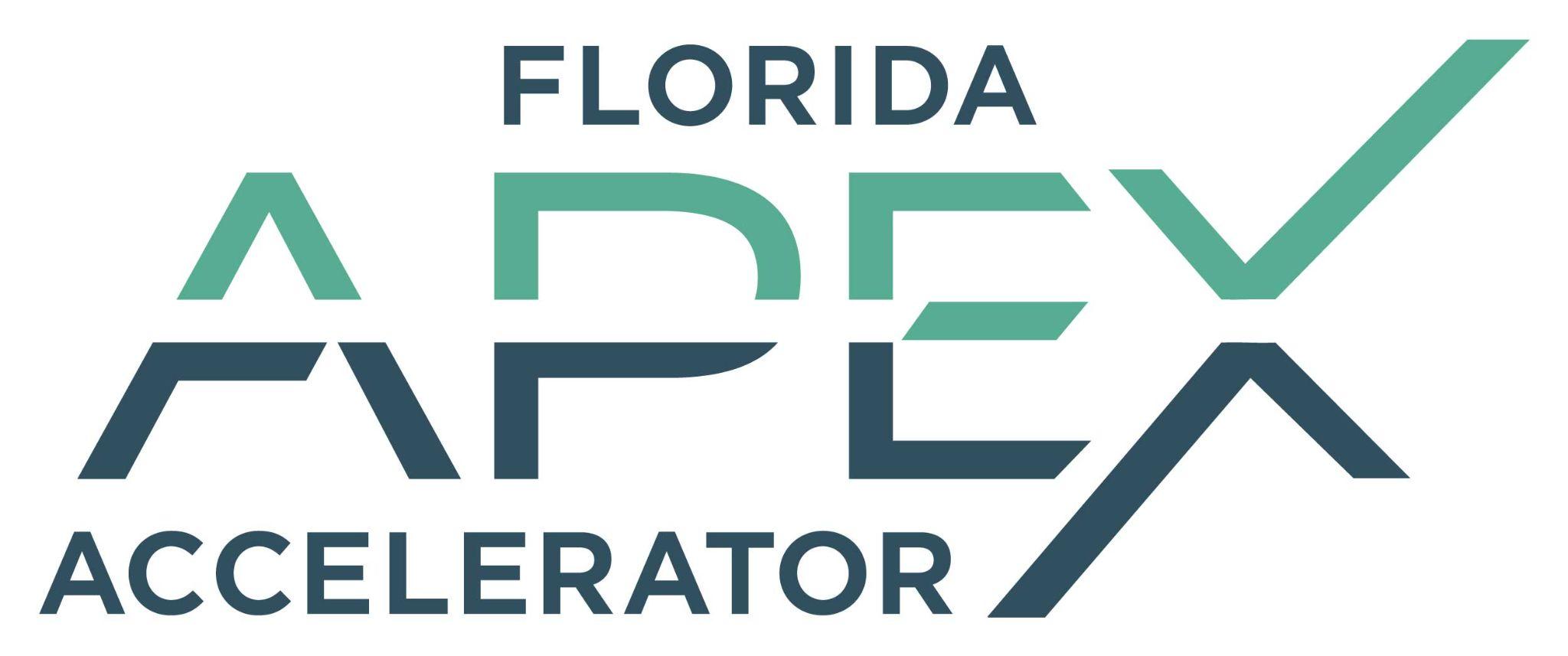 Florida APEX Accelerator
Presentation Template
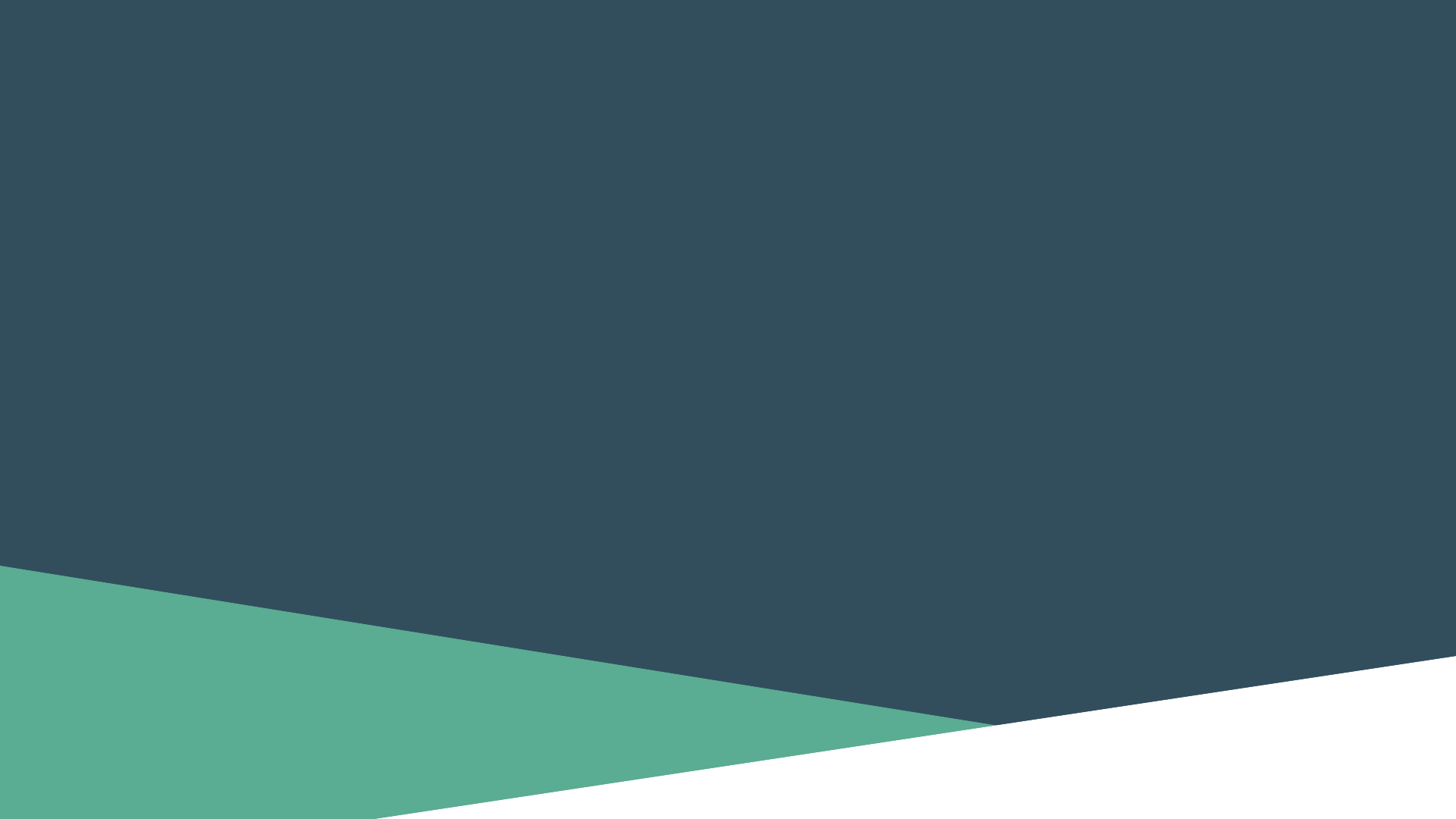 Header
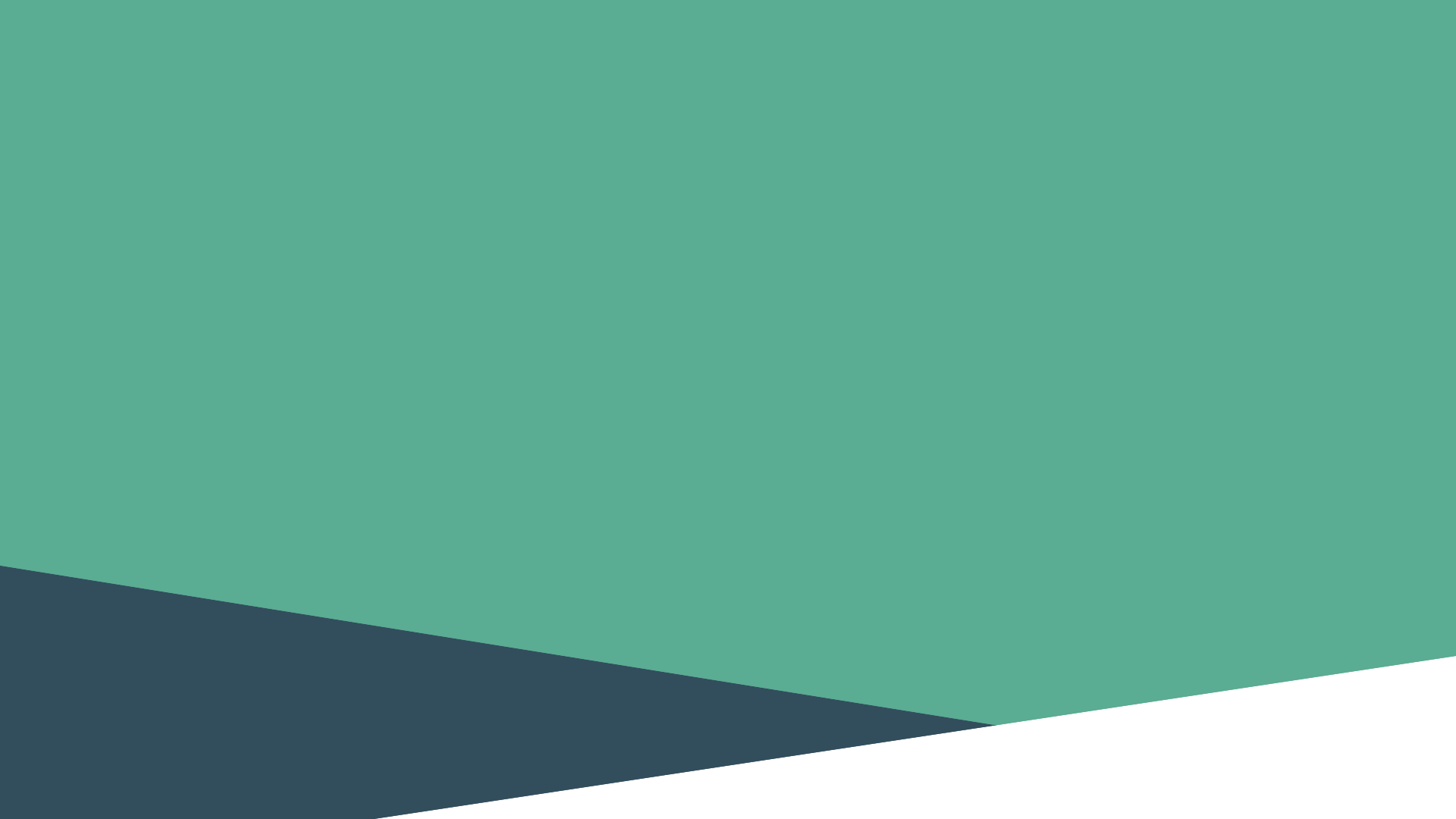 Header
Meet Our Presenters
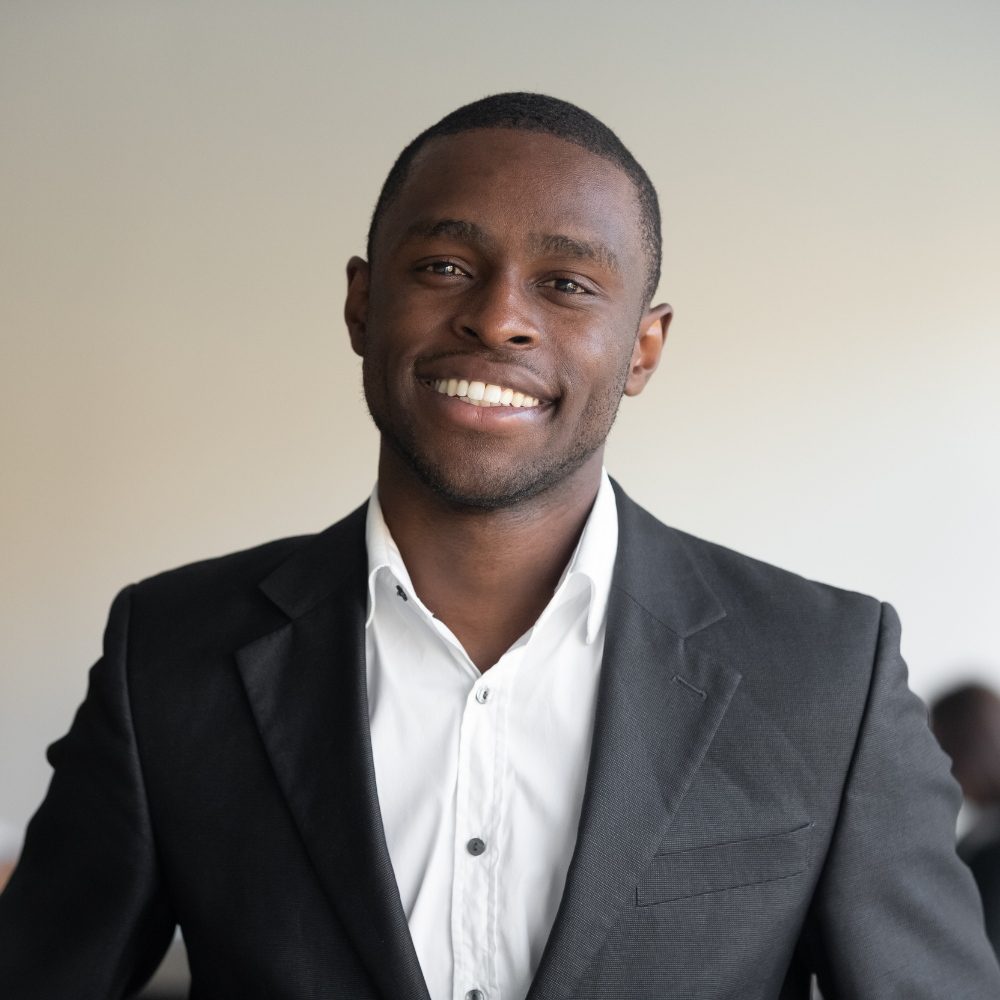 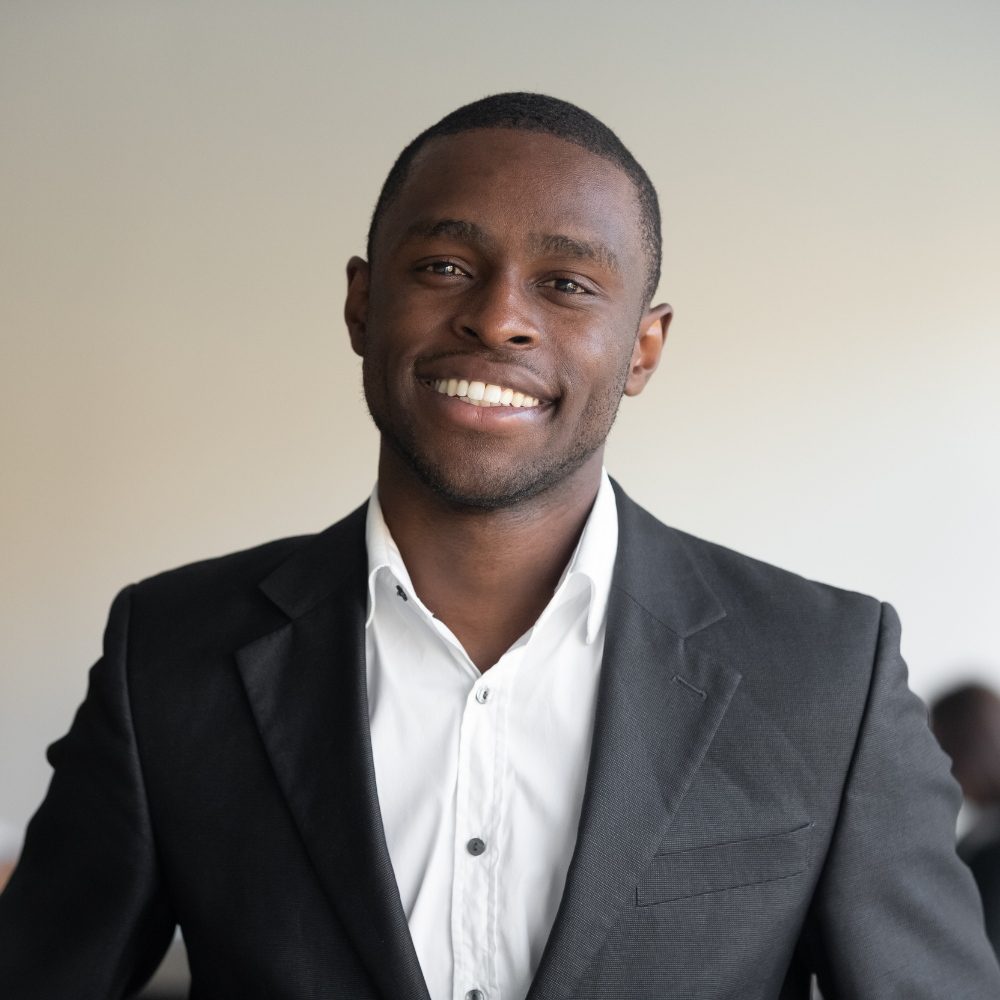 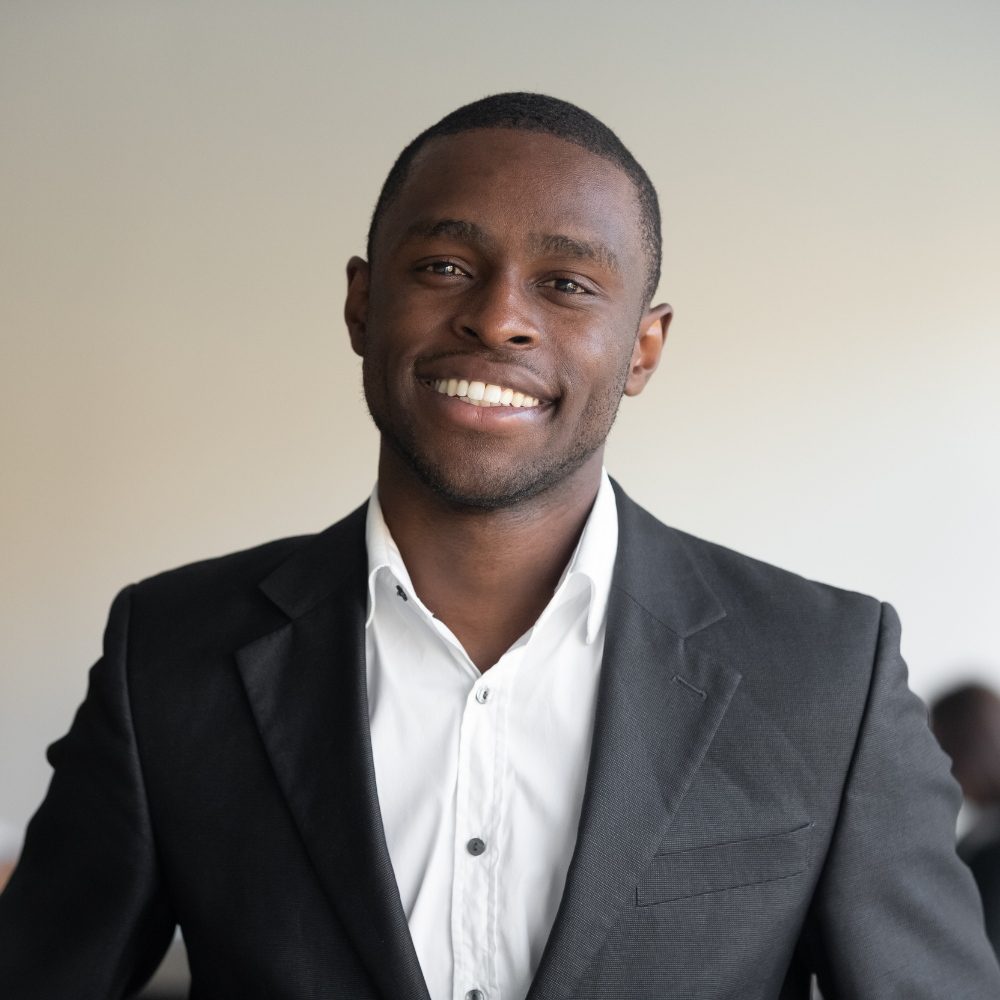 Insert Presenter
Insert Presenter
Insert Presenter
Presenter Title
Presenter Title
Presenter Title
Meet Our Presenters
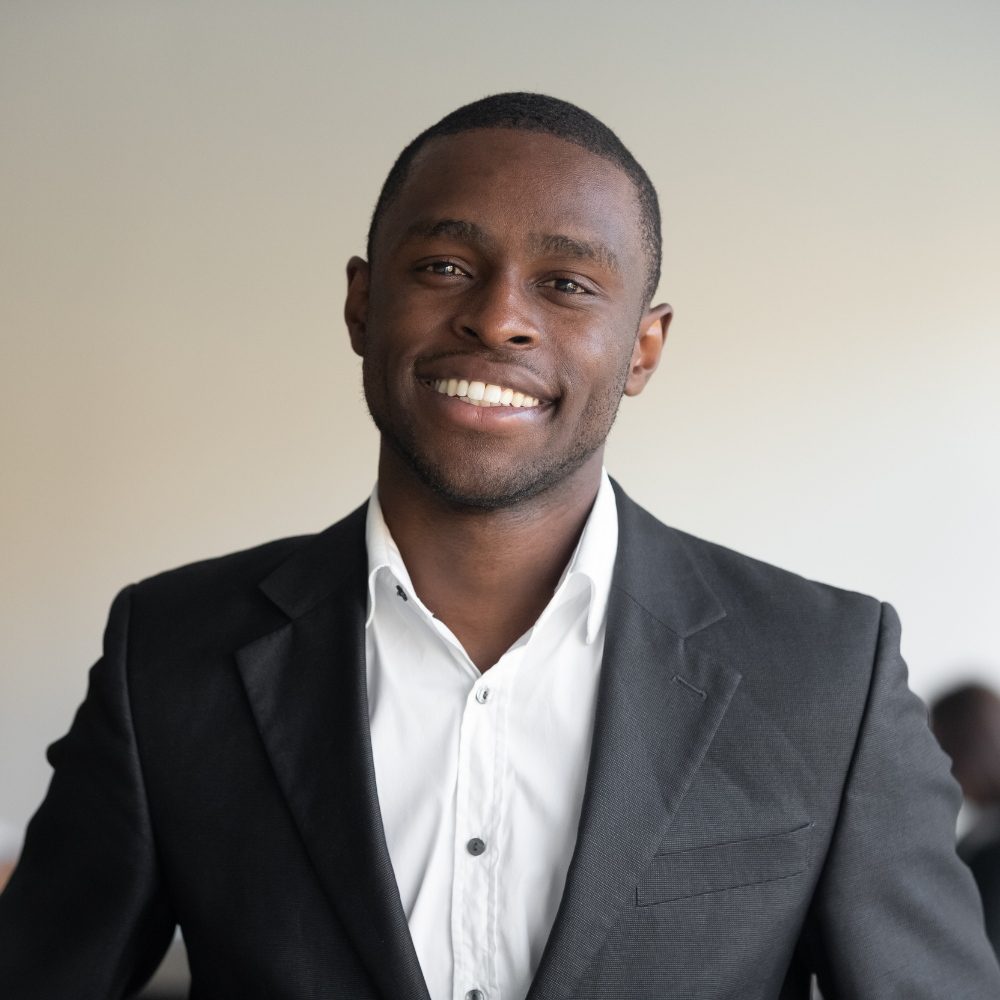 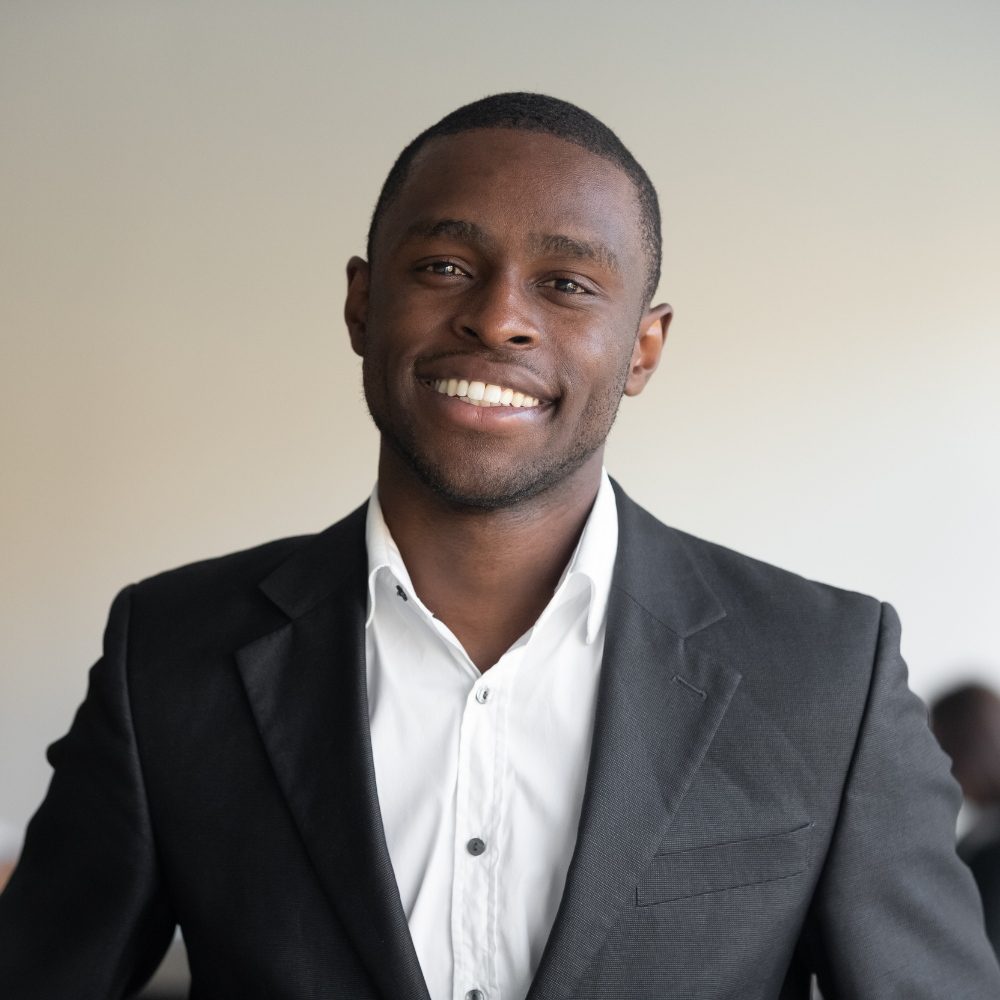 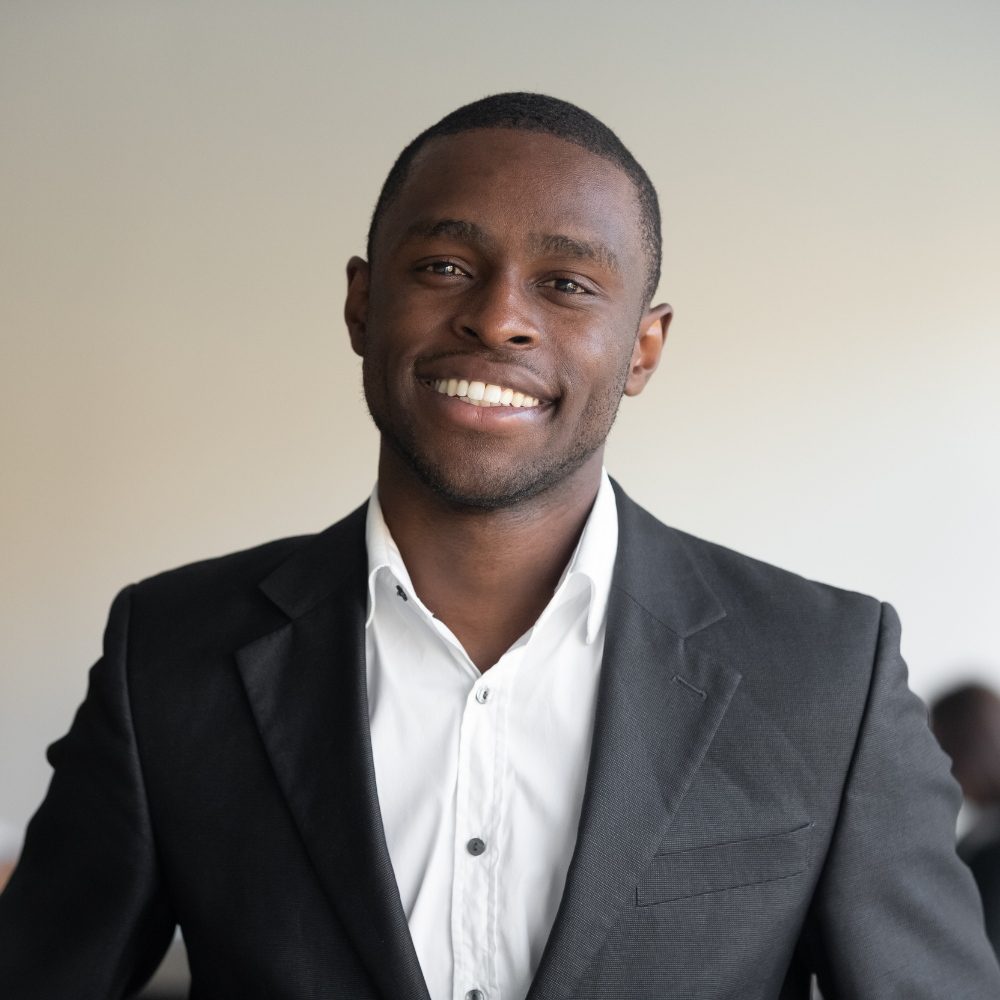 Insert Presenter
Insert Presenter
Insert Presenter
Presenter Title
Presenter Title
Presenter Title
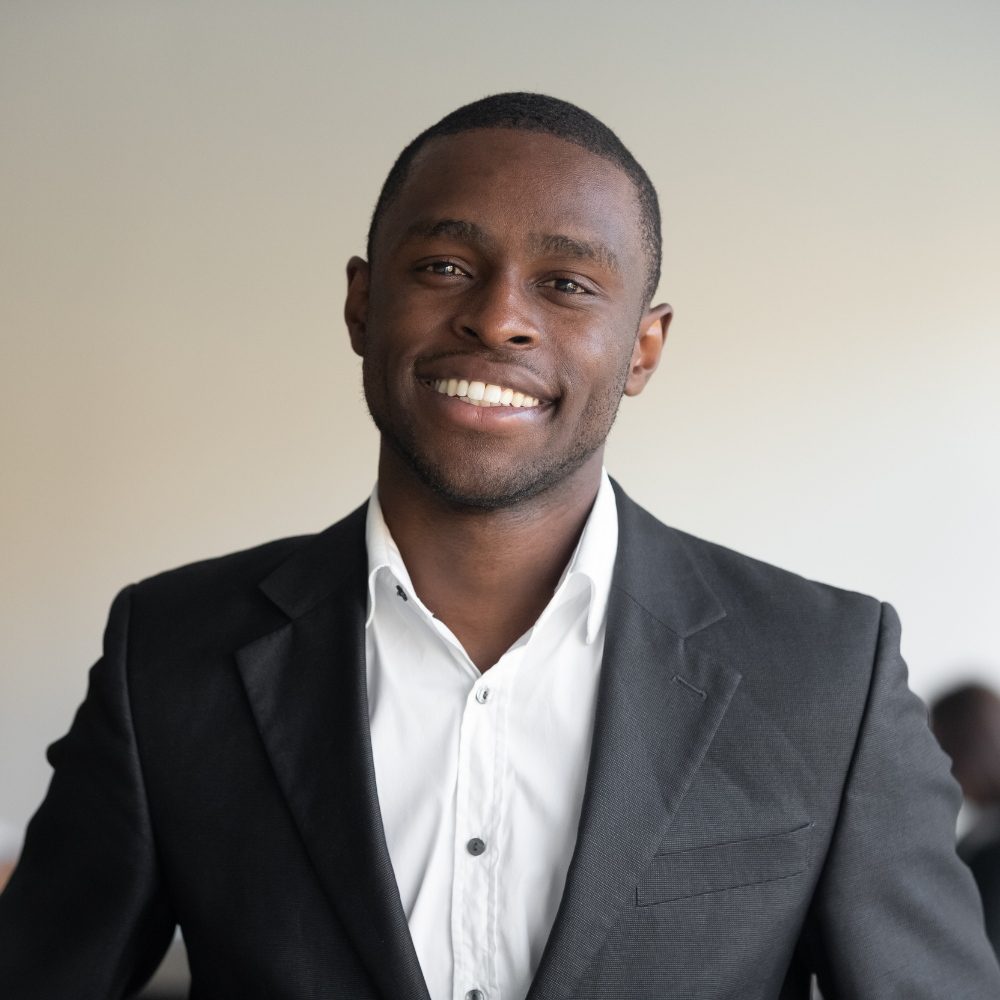 About the Presenter
Add text here
Insert Presenter
Presenter Title
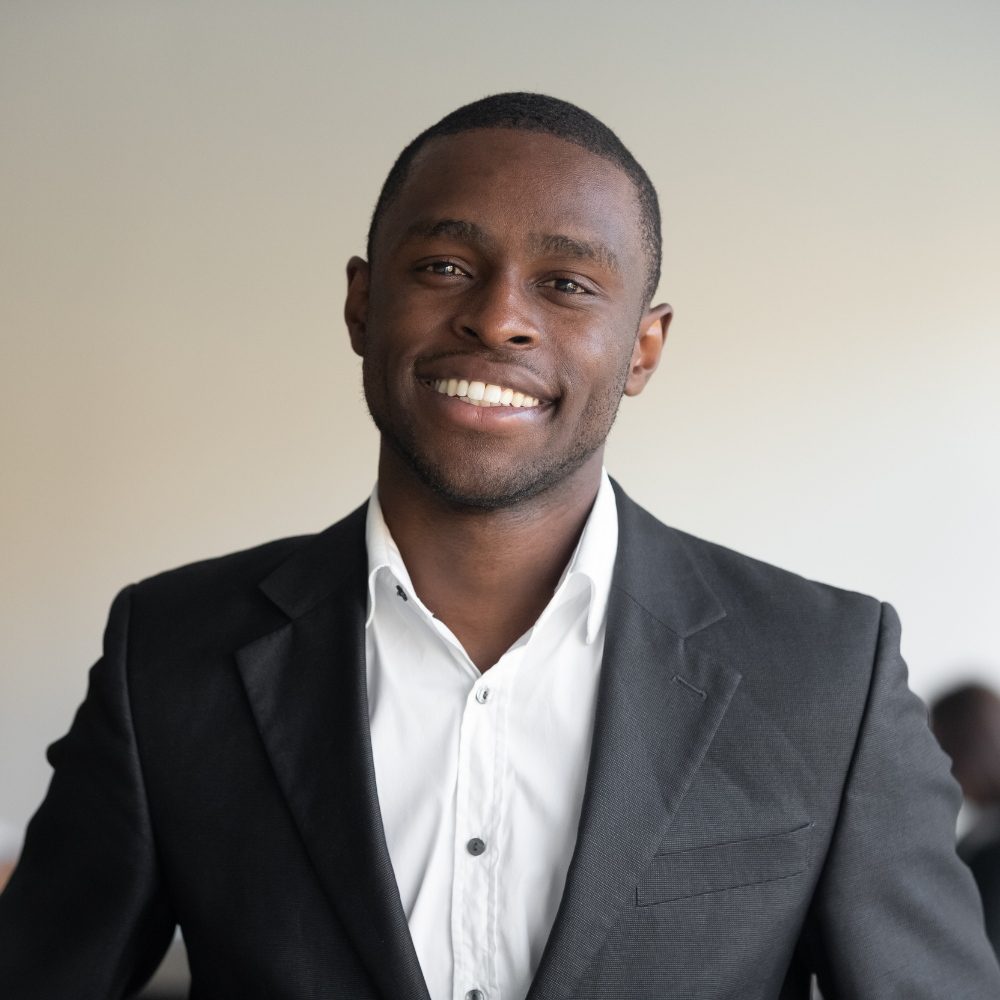 About the Presenter
Add text here
Insert Presenter
Presenter Title
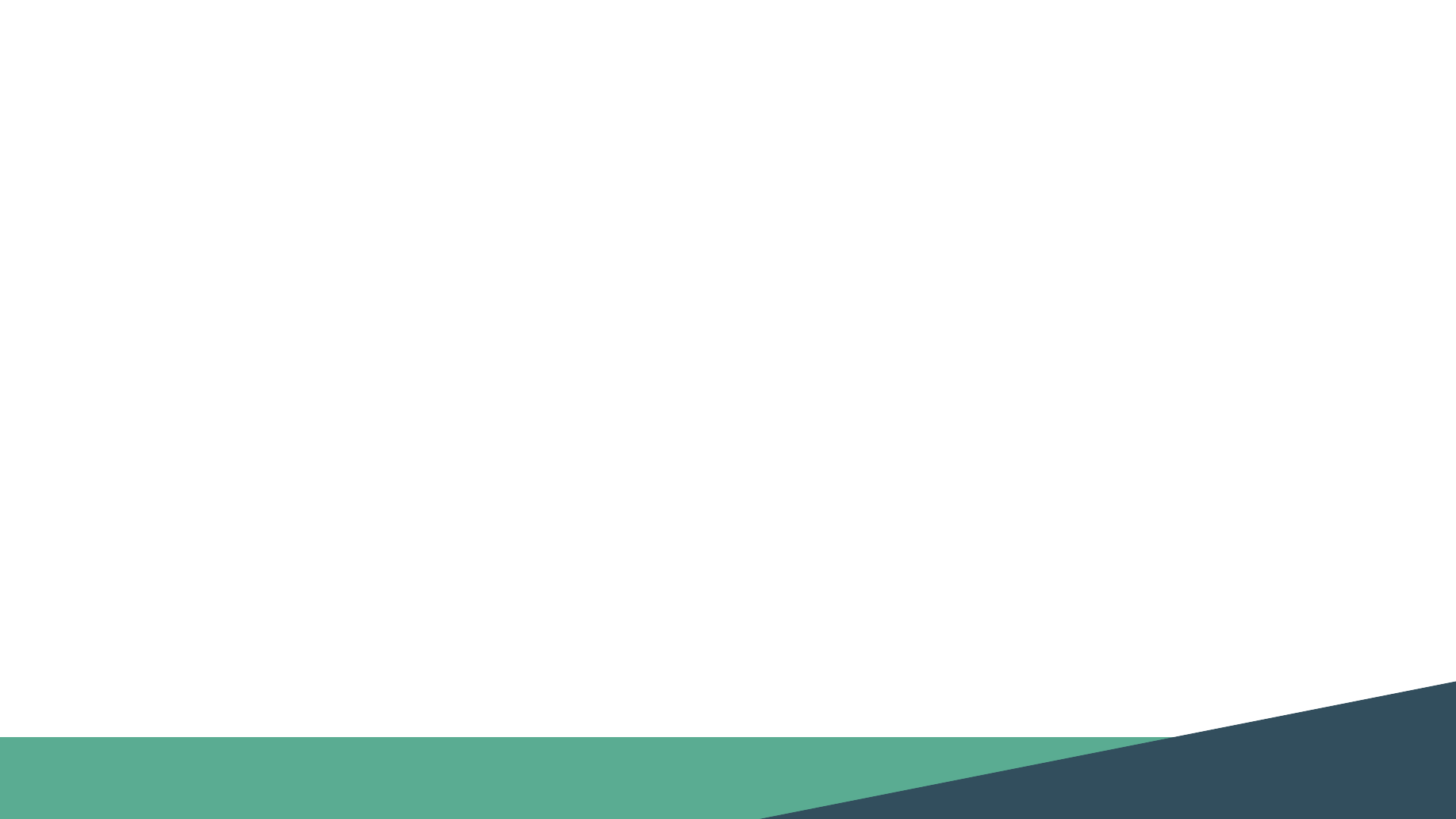 APEX Accelerator Title
Subtitle
Add text here
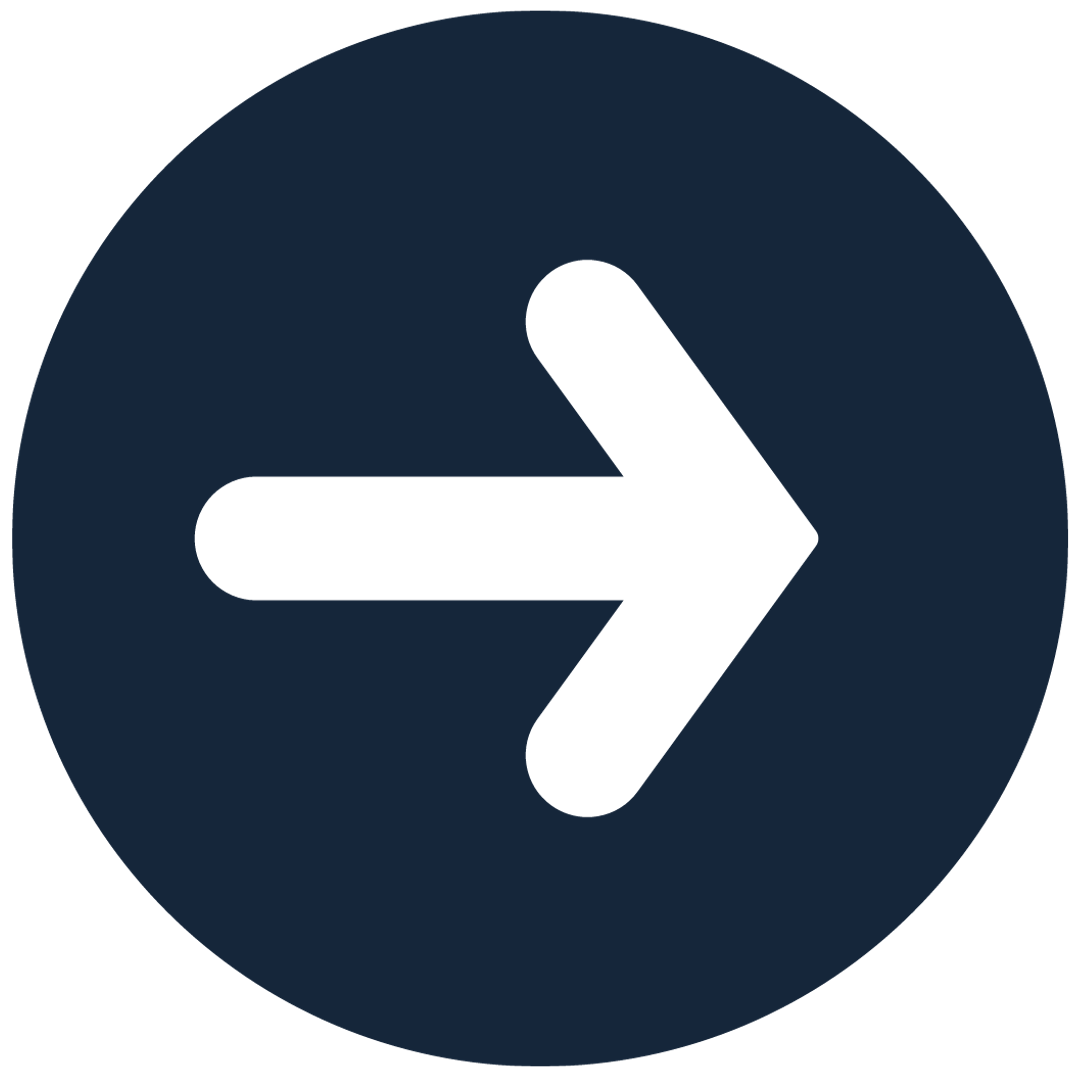 FLAPEX.org
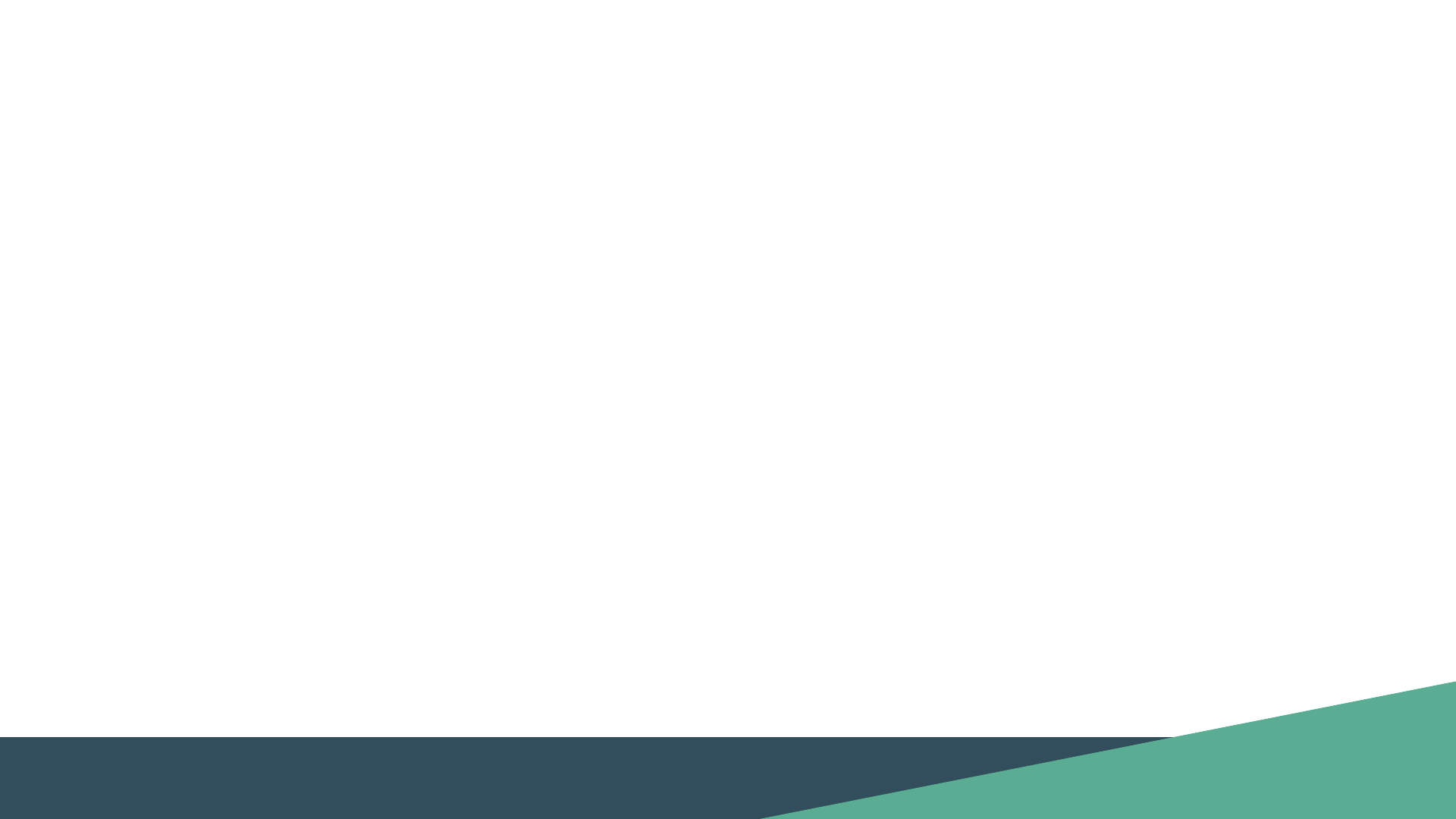 APEX Accelerator Title
Subtitle
Add text here
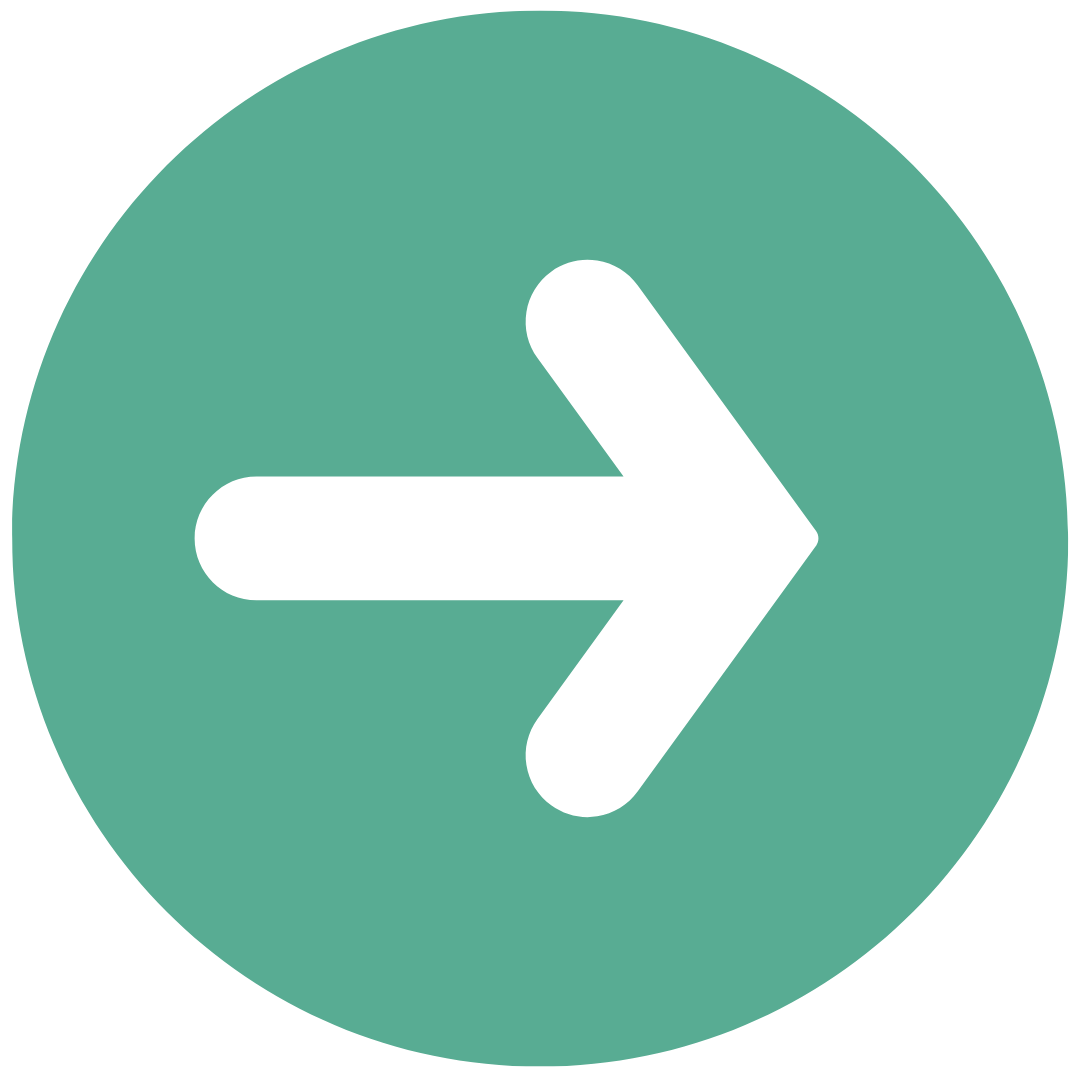 FLAPEX.org
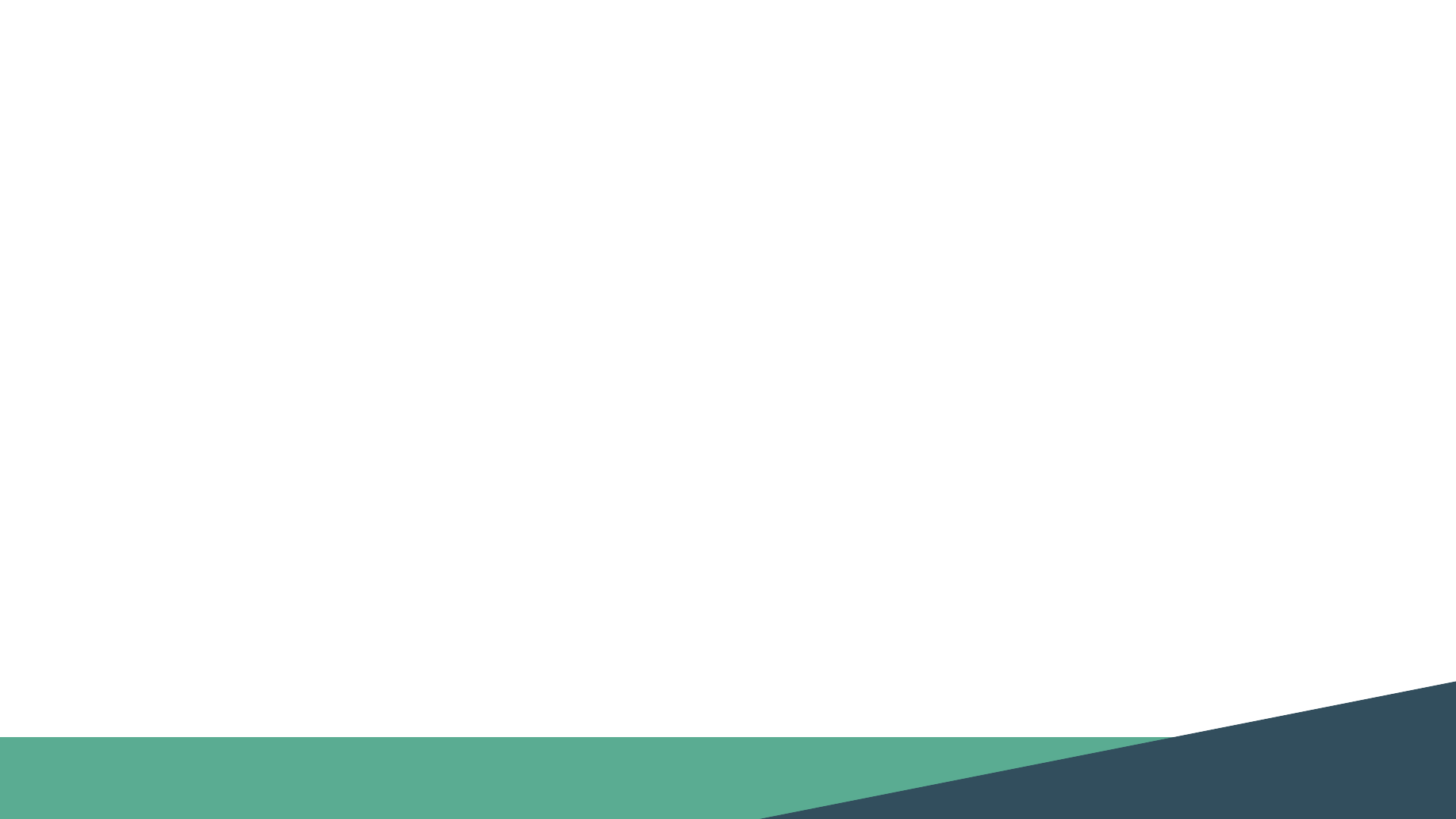 APEX Accelerator Title
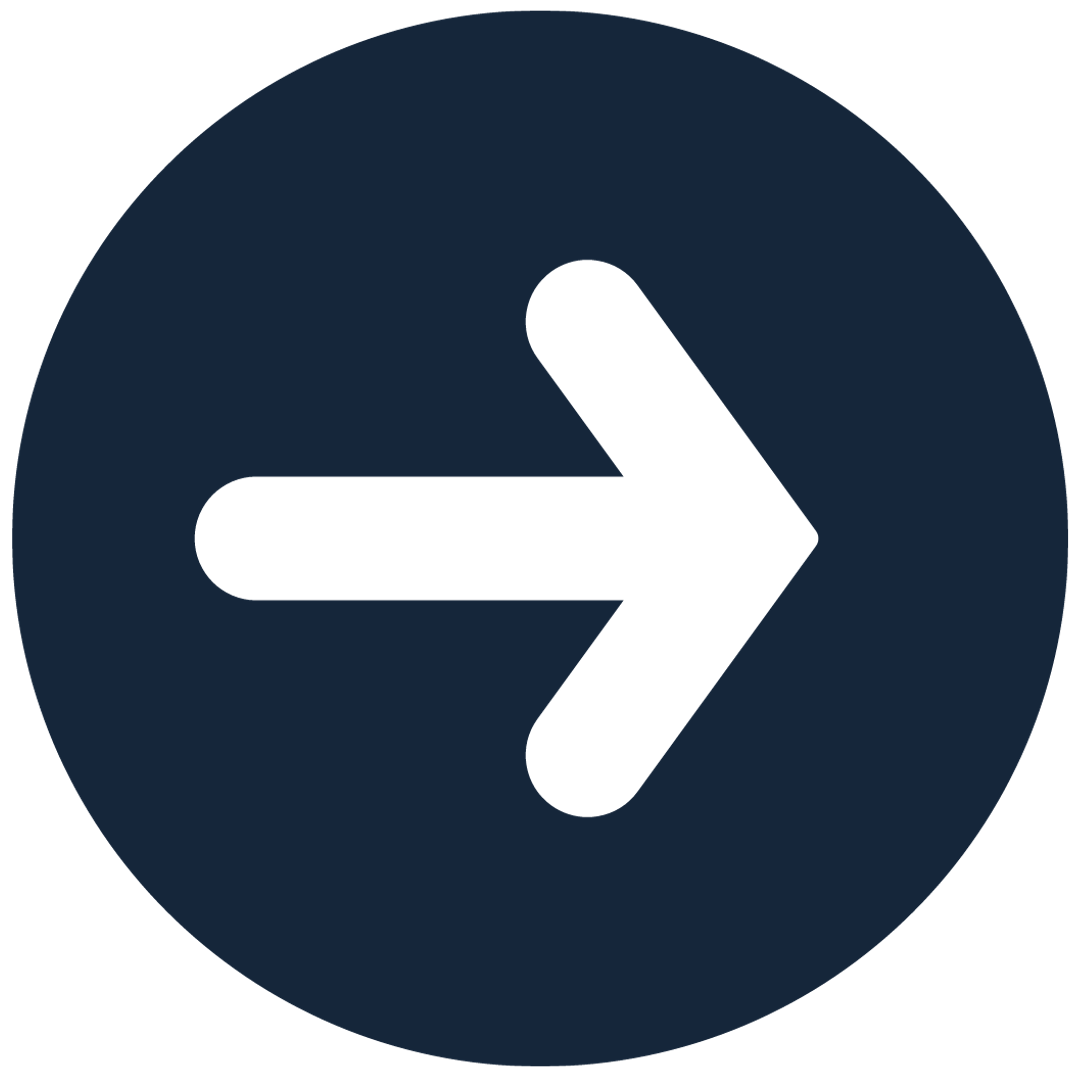 FLAPEX.org
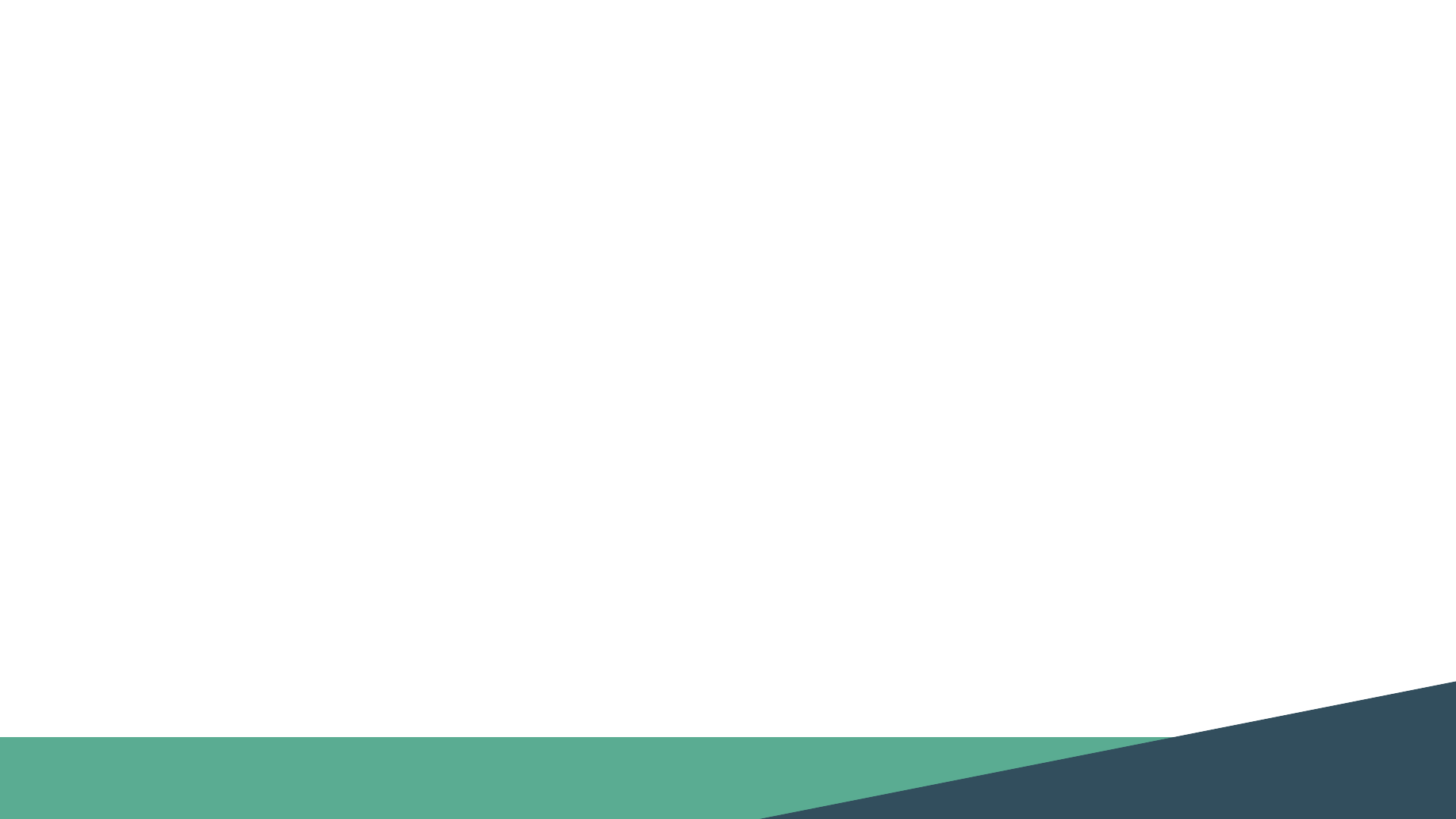 APEX Accelerator Title
Subtitle
Add text here
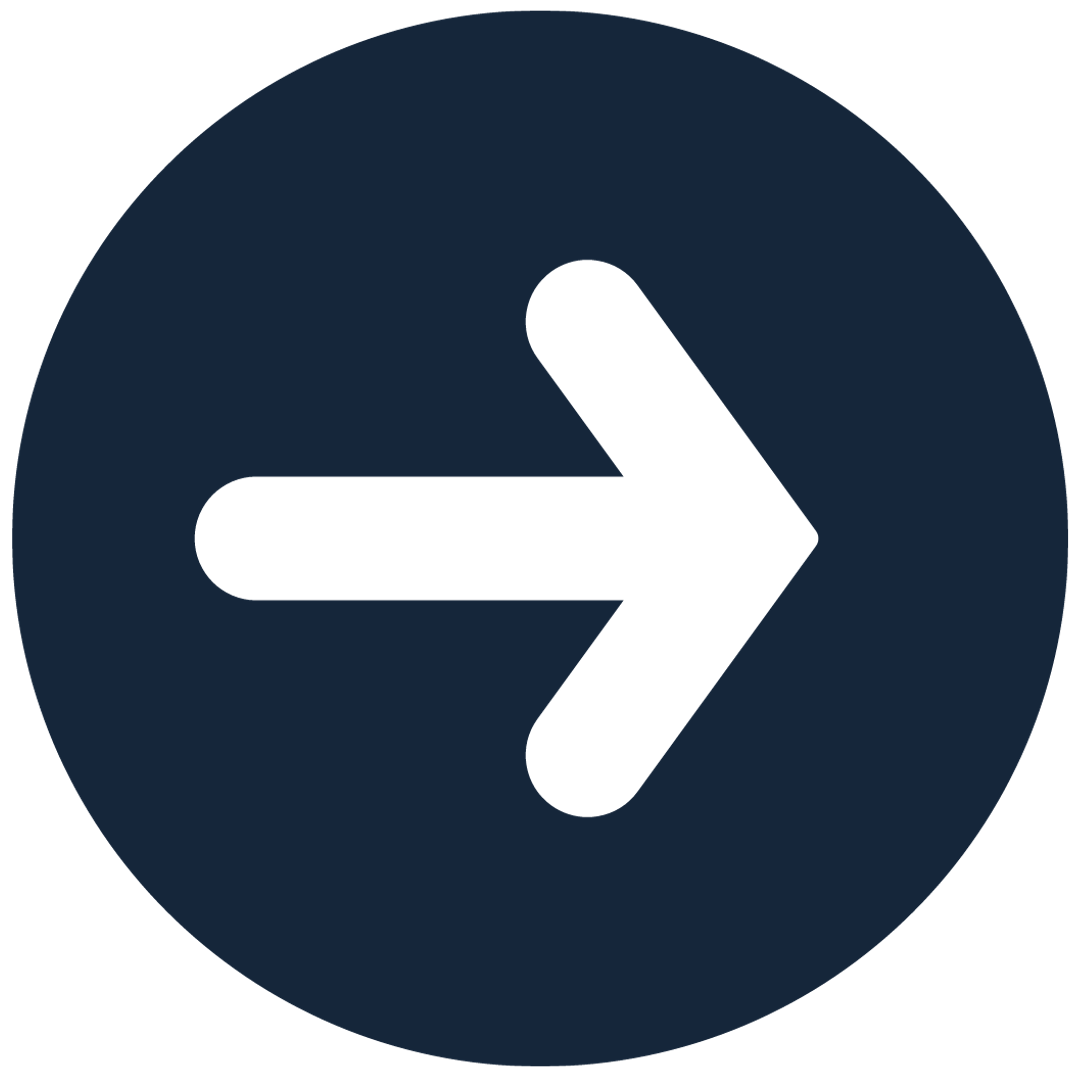 FLAPEX.org
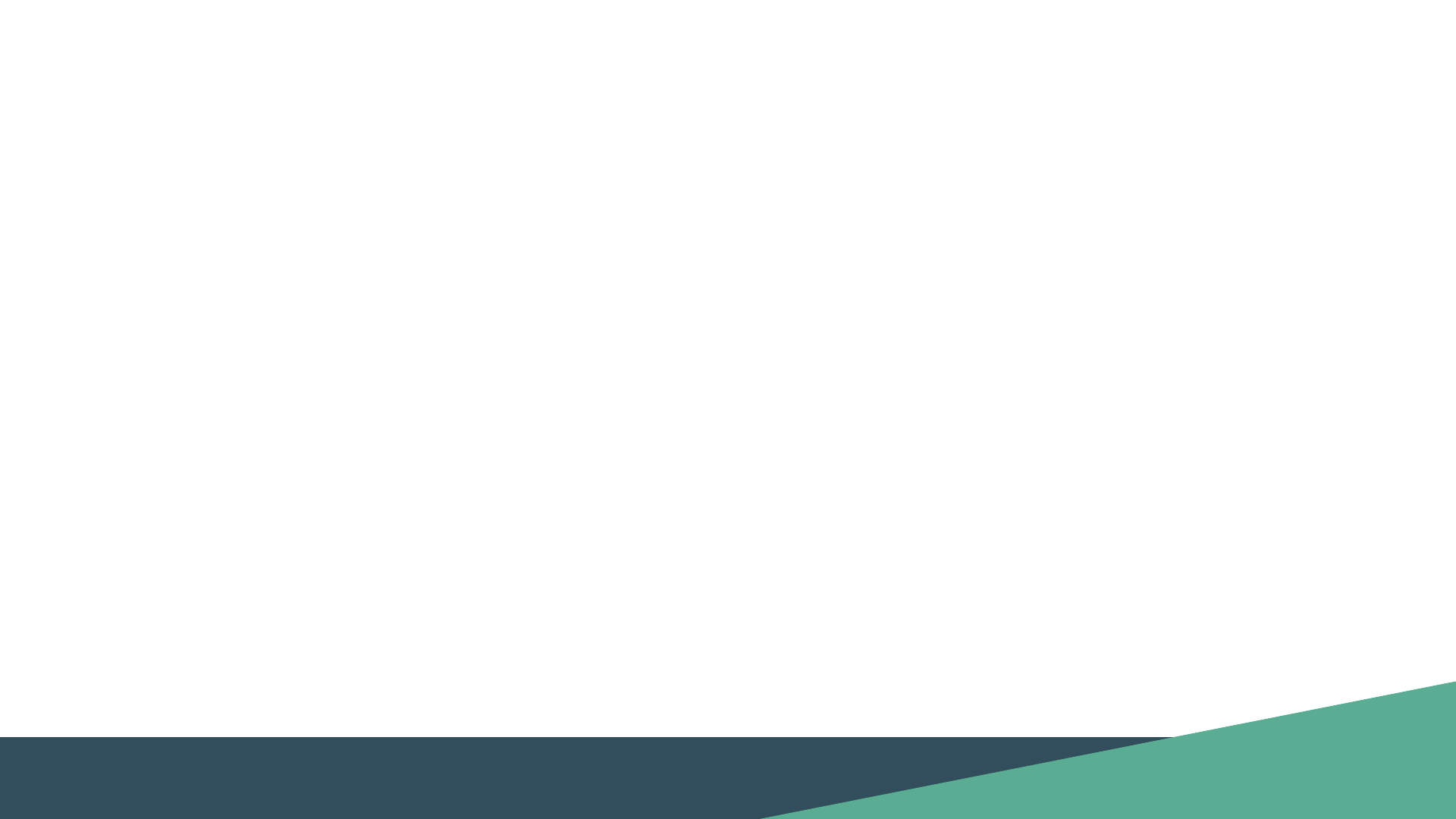 APEX Accelerator Title
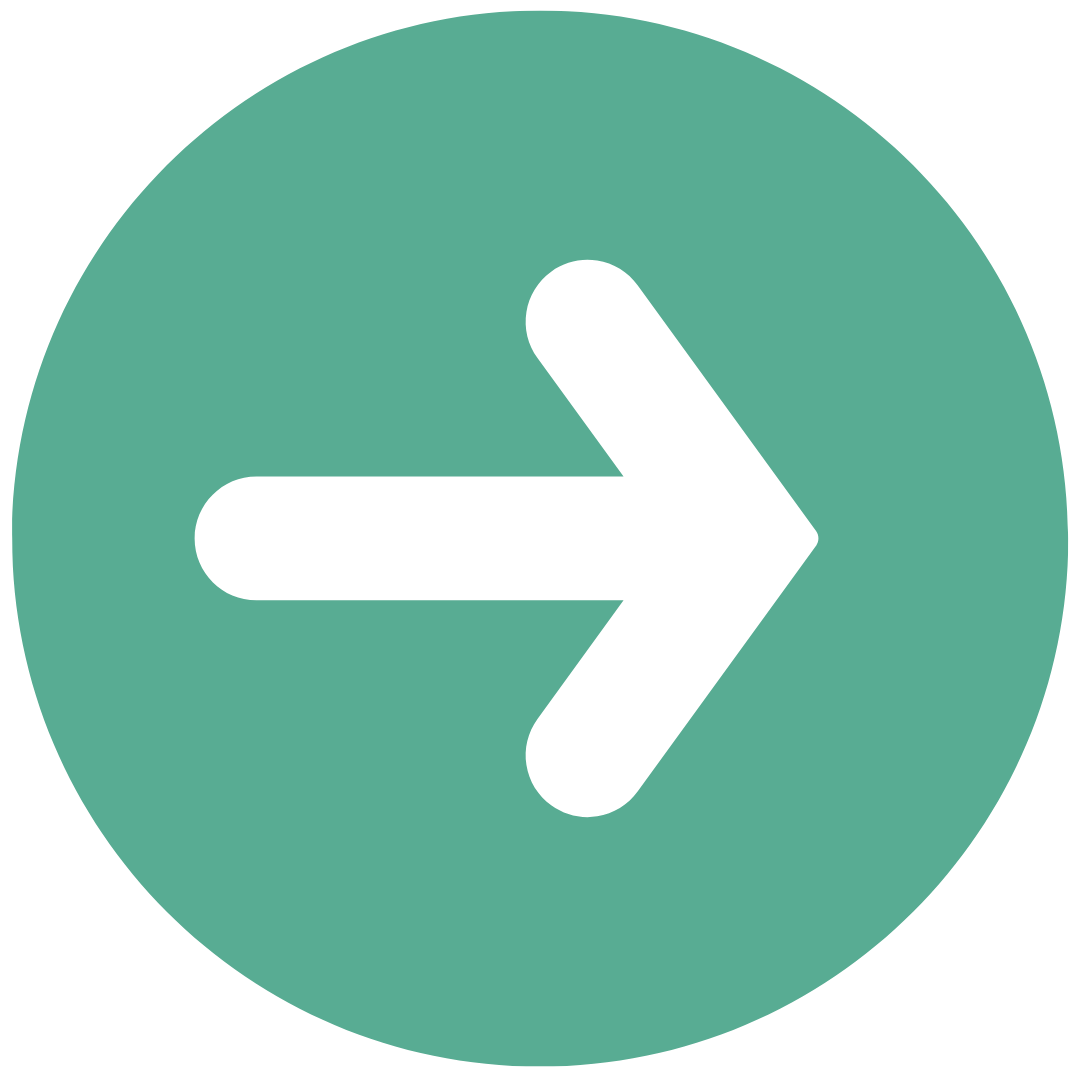 FLAPEX.org
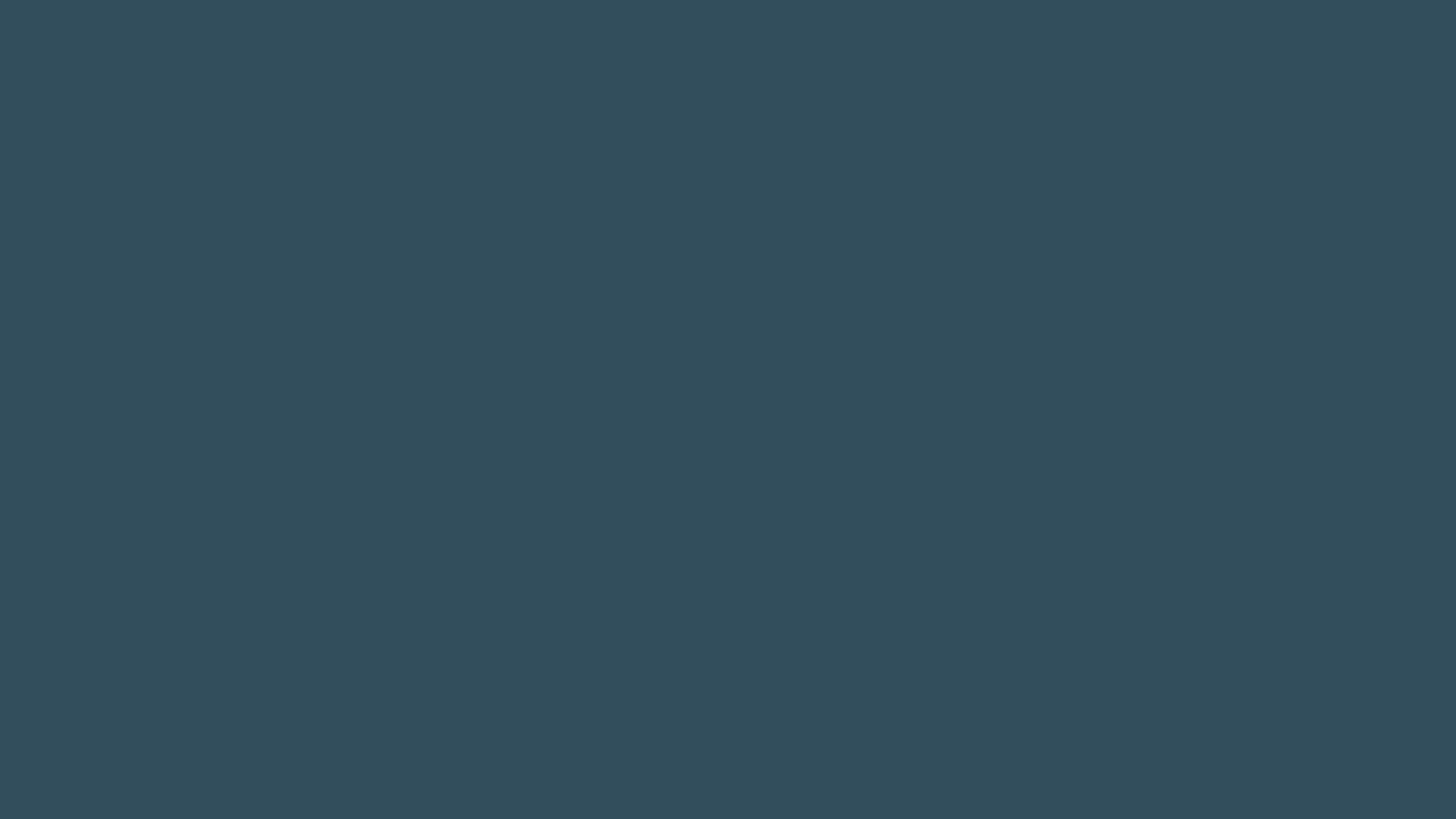 Q&A
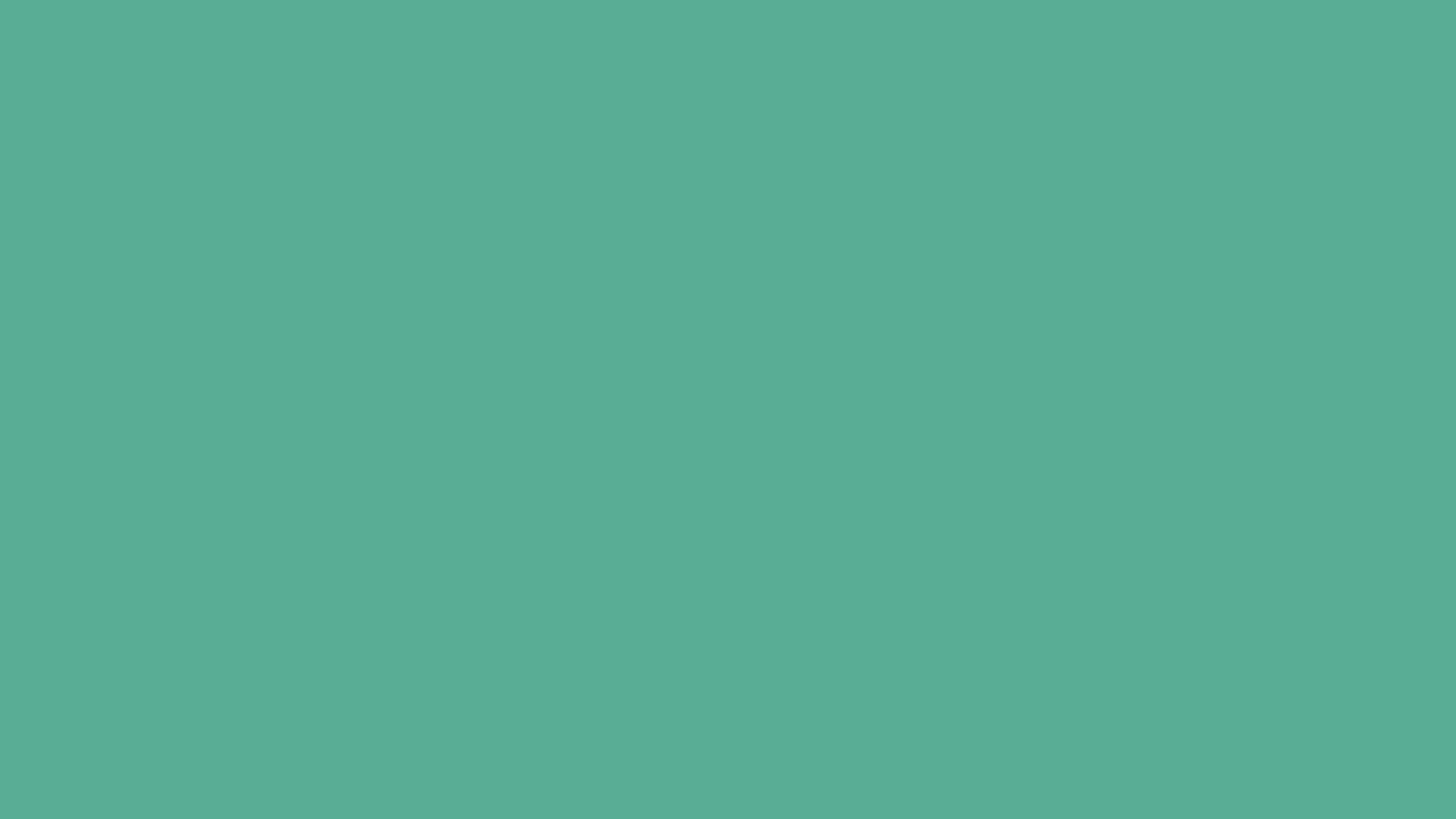 Q&A
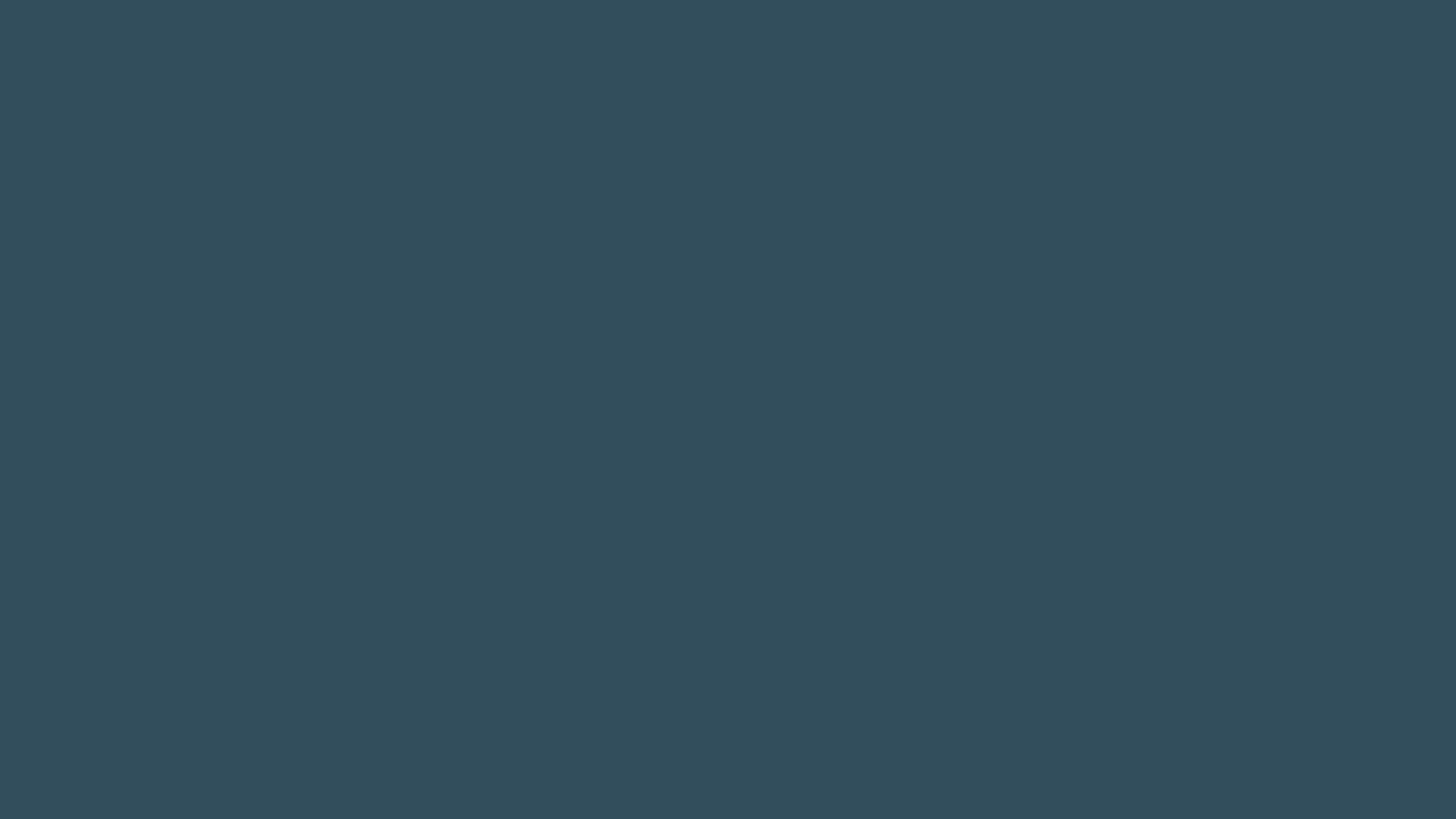 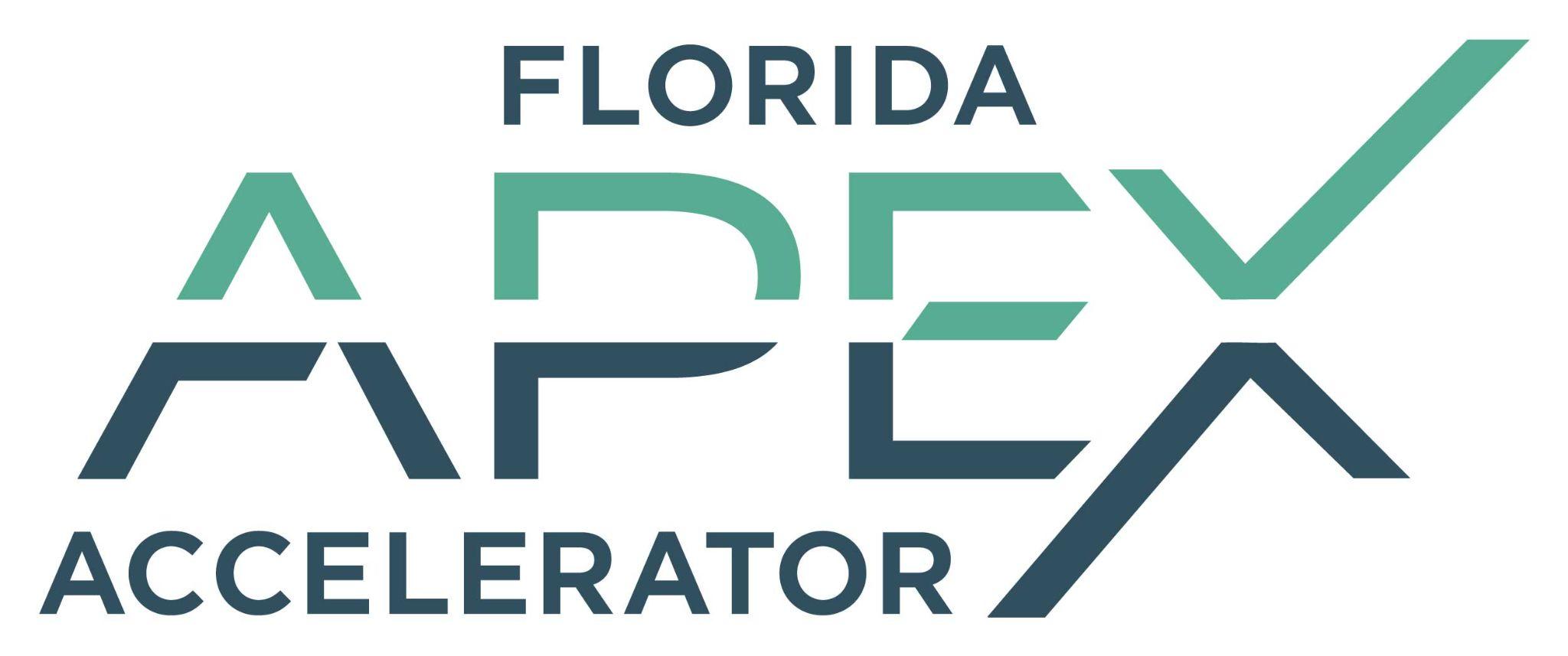 Questions? Let’s talk.
850.888.8888 | info@flptac.org
FLAPEX.org
This APEX Accelerator is funded in part through a cooperative agreement with the Department of Defense
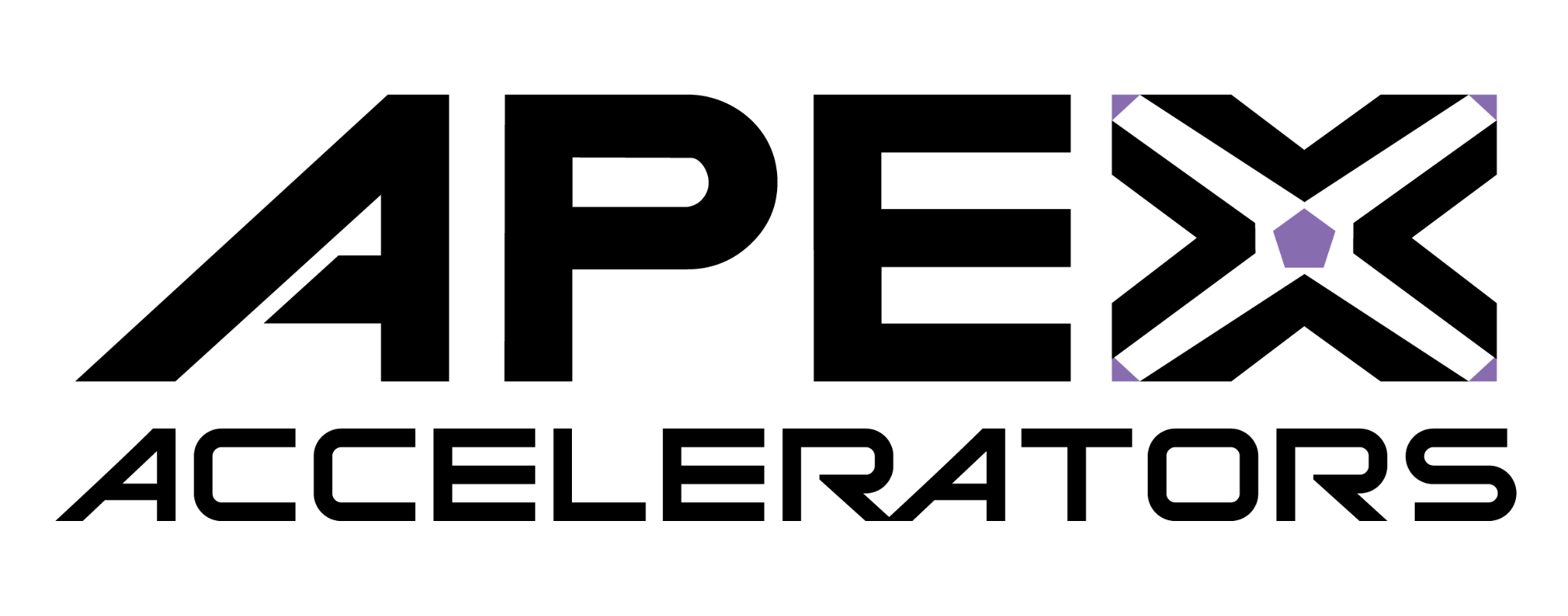